Université Batna 2
    Faculté de Médecine de Batna
    Département de Médecine
Débit cardiaque
Cours de deuxième année des études médicales
Année Universitaire 2023-24   

Présentation : Dr. S. Ferhi
Université Batna 2
    Faculté de Médecine de Batna
    Département de Médecine
Téléchargement des cours :                    http://staff.univ-batna2.dz/ferhi-salah
Cours de deuxième année des études médicales
Année Universitaire 2023-24   

Présentation : Dr. S. Ferhi
Plan du cours
Plan du cours
I. Définition
Plan du cours
I. Définition
II. Valeur du Qc
Plan du cours
I. Définition
II. Valeur du Qc
III. Augmentation physiologique du Qc
Plan du cours
I. Définition
II. Valeur du Qc
III. Augmentation physiologique du Qc  
IV. Mécanismes de l’augmentation du Qc
I. Définition
I. Définition
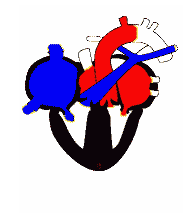 I. Définition
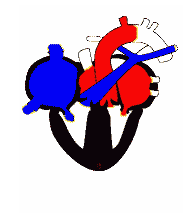 Le débit cardiaque (Qc), 
est la quantité de sang, en litres, pomper par le cœur, en une minute, suffisante pour couvrir les besoins métaboliques de l’organisme.

Il s’agit du Qc gauche,
mais aussi Qc droit            (= débit pulmonaire).
I. Définition
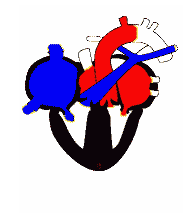 Le débit cardiaque (Qc), 
est la quantité de sang, en litres, pomper par le cœur, en une minute, suffisante pour couvrir les besoins métaboliques de l’organisme.

Il s’agit du Qc gauche,
mais aussi Qc droit            (= débit pulmonaire).
I. Définition
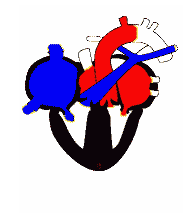 Le débit cardiaque (Qc), 
est la quantité de sang, en litres, pomper par le cœur, en une minute, suffisante pour couvrir les besoins métaboliques de l’organisme.

Il s’agit du Qc gauche,
mais aussi Qc droit            (= débit pulmonaire).
I. Définition
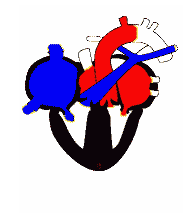 Le débit cardiaque (Qc), 
est la quantité de sang, en litres, pomper par le cœur, en une minute, suffisante pour couvrir les besoins métaboliques de l’organisme.

Il s’agit du Qc gauche,
mais aussi du Qc droit            (= débit pulmonaire).
II. Valeur du Qc
Elle se calcule par l’équation :  Fc x VES.
Ainsi, pour un sujet représentatif de la population générale, 
qui présente :  Fc = 70 battements/minute et VES = 70ml, le Qc est = 70 bat x 70 ml = 4900ml/minute, pratiquement 5L/min
II. Valeur du Qc
Elle se calcule par l’équation :  Fc x VES.
Ainsi, pour un sujet représentatif de la population générale, 
qui présente :  Fc = 70 battements/minute et VES = 70ml, le Qc est =   ? 7,0 bat x 70 ml = 4900ml/minute, pratiquement 5L/min
II. Valeur du Qc
Elle se calcule par l’équation :  Fc x VES.
Ainsi, pour un sujet représentatif de la population générale, 
qui présente :  Fc = 70 battements/minute et VES = 70ml, le Qc est = 70 bat x 70 ml = 4900ml/minute, pratiquement 5L/min
II. Valeur du Qc
Elle se calcule par l’équation :  Fc x VES.
Ainsi, pour un sujet représentatif de la population générale, 
qui présente :  Fc = 70 battements/minute et VES = 70ml, le Qc est = 70 bat x 70 ml = 4900ml/minute, pratiquement 5L/min
Pour une surface du corps du sujet précédent = à 1,66 m², 
le Qc/1,66 m² sera =  ?à  5/1,66 = 3L/min/m² 
Cette nouvelle valeur est dite : Index cardiaque (Ic). 

L’Ic permet de mieux comparer la performance de la fonction cardiaque entre les sujets qui présentent un Qc comparable, mais des surfaces corporelles variables.
II. Valeur du Qc
Elle se calcule par l’équation :  Fc x VES.
Ainsi, pour un sujet représentatif de la population générale, 
qui présente :  Fc = 70 battements/minute et VES = 70ml, le Qc est = 70 bat x 70 ml = 4900ml/minute, pratiquement 5L/min
Pour une surface du corps du sujet précédent = à 1,66 m², 
le Qc/1,66 m² sera = à  5/1,66 = 3L/min/m² 
Cette nouvelle valeur est dite : Index cardiaque (Ic). 

L’Ic permet de mieux comparer la performance de la fonction cardiaque entre les sujets qui présentent un Qc comparable, mais des surfaces corporelles variables.
II. Valeur du Qc
Elle se calcule par l’équation :  Fc x VES.
Ainsi, pour un sujet représentatif de la population générale, 
qui présente :  Fc = 70 battements/minute et VES = 70ml, le Qc est = 70 bat x 70 ml = 4900ml/minute, pratiquement 5L/min
Pour une surface du corps du sujet précédent = à 1,66 m², 
le Qc/1,66 m² sera = à  5/1,66 = 3L/min/m² 
Cette nouvelle valeur est dite : Index cardiaque (Ic). 

L’Ic permet de mieux comparer la performance de la fonction cardiaque entre les sujets qui présentent un Qc comparable, mais des surfaces corporelles variables.
II. Valeur du Qc
Elle se calcule par l’équation :  Fc x VES.
Ainsi, pour un sujet représentatif de la population générale, 
qui présente :  Fc = 70 battements/minute et VES = 70ml, le Qc est = 70 bat x 70 ml = 4900ml/minute, pratiquement 5L/min
Pour une surface du corps du sujet précédent = à 1,66 m², 
le Qc/1,66 m² sera = à  5/1,66 = 3L/min/m² 
Cette nouvelle valeur est dite : Index cardiaque (Ic). 

L’Ic permet de mieux comparer la performance de la 
fonction cardiaque entre les sujets qui présentent un Qc comparable, mais des surfaces corporelles variables.
III. Augmentation physiologique du Qc
III. Augmentation physiologique du Qc
Le Qc augmente : 

      - L’exercice physique
       Digestion
      - Dans l’environnement chaud
      - Altitude
      - Anxiété
III. Augmentation physiologique du Qc
Le Qc augmente : 

      - L’exercice physique
      - Digestion
      - Dans l’environnement chaud
      - Altitude
      - Anxiété
III. Augmentation physiologique du Qc
Le Qc augmente : 

      - L’exercice physique
      - Digestion
      - Dans l’environnement chaud
      - Altitude
      - Anxiété
III. Augmentation physiologique du Qc
Le Qc augmente : 

      - L’exercice physique
      - Digestion
      - Dans l’environnement chaud
      - Altitude
      - Anxiété
III. Augmentation physiologique du Qc
Le Qc augmente : 

      - L’exercice physique
      - Digestion
      - Dans l’environnement chaud
      - Altitude
      - Anxiété
III. Augmentation physiologique du Qc
Le Qc augmente : 

      - L’exercice physique
      - Digestion
      - Dans l’environnement chaud
      - Altitude
      - Anxiété
À l’exception : 
      - Passage en orthostatisme, ou le Qc diminue
III. Augmentation physiologique du Qc
Le Qc augmente : 

      - L’exercice physique
      - Digestion
      - Dans l’environnement chaud
      - Altitude
      - Anxiété
À l’exception : 
      - Passage en orthostatisme, ou le Qc diminue
IV. Mécanisme de l’augmentation du Qc                         à l’exercice physique
Le Qc peut atteindre 20 à 25 L/min, si l’exercice est intense. 
Il peut atteindre  35 L/min, chez l’athlète de compétition. 

La différence entre le Qc de l’excercie et celui du repos est appelée réserve cardiaque.
IV. Mécanisme de l’augmentation du Qc                         à l’exercice physique
Le Qc peut atteindre 20 à 25 L/min, si l’exercice est intense. 
Il peut atteindre  35 L/min, chez l’athlète de compétition. 

La différence entre le Qc de l’excercie et celui du repos est appelée réserve cardiaque.
IV. Mécanisme de l’augmentation du Qc                         à l’exercice physique
Le Qc peut atteindre 20 à 25 L/min, si l’exercice est intense. 
Il peut atteindre  35 L/min, chez l’athlète de compétition. 

La différence entre le Qc de l’excercie et celui du repos est appelée réserve cardiaque.
La différence entre le Qc de l’exercice et celui du repos est appelée réserve cardiaque « dynamique »
IV. Mécanisme de l’augmentation du Qc                         à l’exercice physique
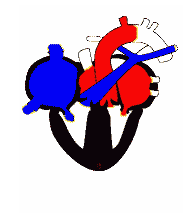 Qc
IV. Mécanisme de l’augmentation du Qc                         à l’exercice physique
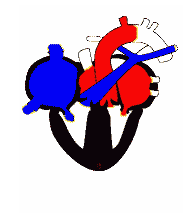 Qc
Au cours de l’exercice physique
IV. Mécanisme de l’augmentation du Qc                         à l’exercice physique
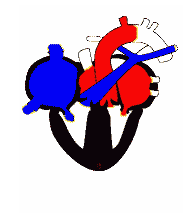 Qc
Au cours de l’exercice physique
Stimulation sympathique
IV. Mécanisme de l’augmentation du Qc                         à l’exercice physique
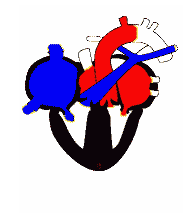 Qc
Au cours de l’exercice physique
Fc
Stimulation sympathique
IV. Mécanisme de l’augmentation du Qc                         à l’exercice physique
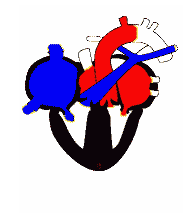 Qc
Au cours de l’exercice physique
Fc
VES
Stimulation sympathique
IV. Mécanisme de l’augmentation du Qc                         à l’exercice physique
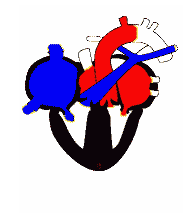 Qc
Au cours de l’exercice physique
Fc
VES
Force de   
  contraction (contractilité)
Stimulation sympathique
IV. Mécanisme de l’augmentation du Qc                         à l’exercice physique
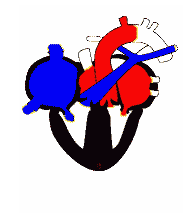 Qc
Au cours de l’exercice physique
Fc
VES
Force de   
  contraction (contractilité)
Stimulation sympathique
VTD
IV. Mécanisme de l’augmentation du Qc                         à l’exercice physique
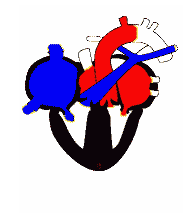 Qc
Au cours de l’exercice physique
Fc
VES
Force de   
  contraction (contractilité)
Stimulation sympathique
VTD
IV. Mécanisme de l’augmentation du Qc                         à l’exercice physique
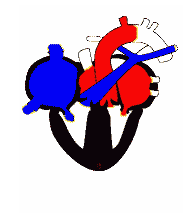 Qc
Au cours de l’exercice physique
Fc
VES
Force de   
  contraction (contractilité)
Stimulation sympathique
VTD
Retour veineux (RV)
IV. Mécanisme de l’augmentation du Qc                         à l’exercice physique
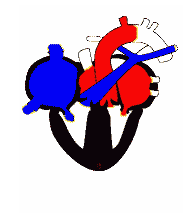 Qc
Au cours de l’exercice physique
Fc
VES
Force de   
  contraction (contractilité)
Stimulation sympathique
VTD
Facteurs extracardiaques
Retour veineux (RV)
IV. Mécanisme de l’augmentation du Qc                         à l’exercice physique
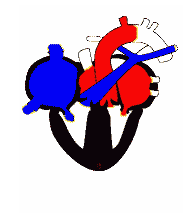 Qc
Au cours de l’exercice physique
Fc
VES
Force de   
  contraction (contractilité)
Stimulation sympathique
VTD
Facteurs extracardiaques
Retour veineux (RV)
IV. Mécanisme de l’augmentation du Qc                         à l’exercice physique
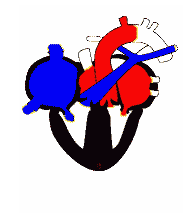 Qc
Au cours de l’exercice physique
Fc
VES
Force de   
  contraction (contractilité)
Résistance à l’éjection
Stimulation sympathique
VTD
Facteurs extracardiaques
Retour veineux (RV)
IV. Mécanisme de l’augmentation du Qc                         à l’exercice physique
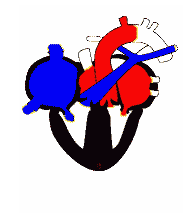 Qc
Au cours de l’exercice physique
Fc
VES
1
3
7
4
Force de   
  contraction (contractilité)
Résistance à l’éjection
Stimulation sympathique
VTD
2
5
Facteurs extracardiaques
6
Retour veineux (RV)
IV. Mécanisme de l’augmentation du Qc                         1. stimulation sympathique sur la Fc
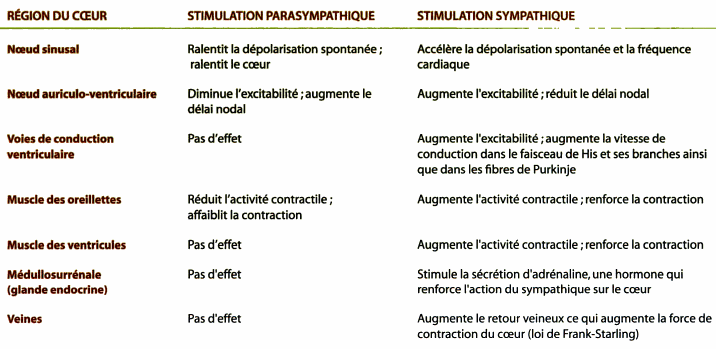 Sherwood,  PHYSIOLOGIE HUMAINE,  2éme édition, De Boeck éditions, 2006
IV. Mécanisme de l’augmentation du Qc                         1. stimulation sympathique sur la Fc
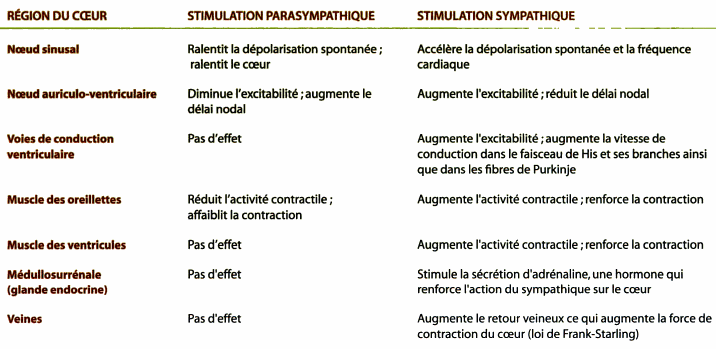 Sherwood,  PHYSIOLOGIE HUMAINE,  2éme édition, De Boeck éditions, 2006
IV. Mécanisme de l’augmentation du Qc                         1. stimulation sympathique sur la Fc
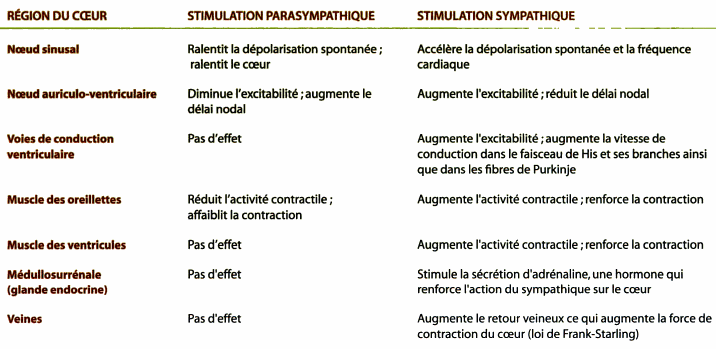 Sherwood,  PHYSIOLOGIE HUMAINE,  2éme édition, De Boeck éditions, 2006
IV. Mécanisme de l’augmentation du Qc                         1. stimulation sympathique sur la Fc
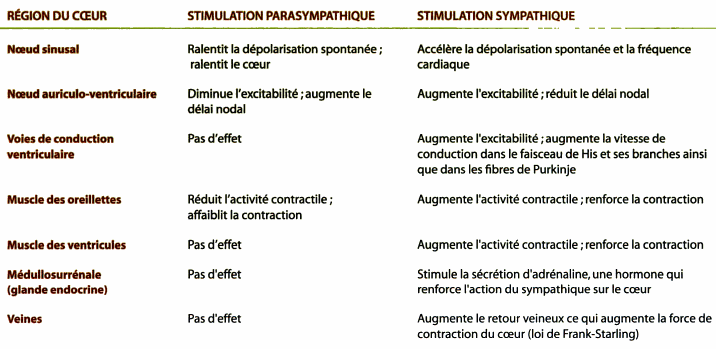 Sherwood,  PHYSIOLOGIE HUMAINE,  2éme édition, De Boeck éditions, 2006
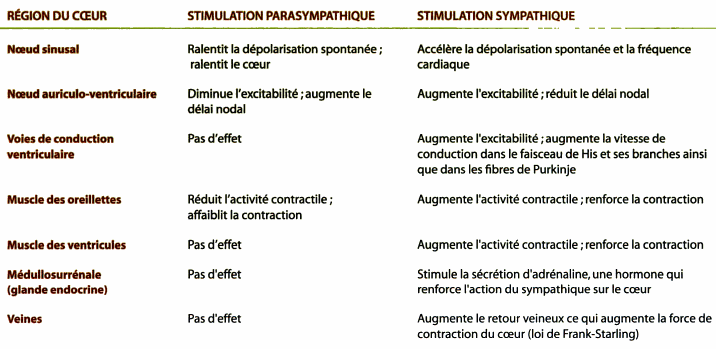 IV. Mécanisme de l’augmentation du Qc                         2. stimulation sympathique sur la contractilité et le retour veineux (RV)
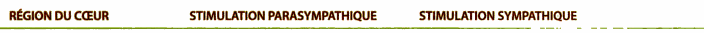 Sherwood,  PHYSIOLOGIE HUMAINE,  2éme édition, De Boeck éditions, 2006
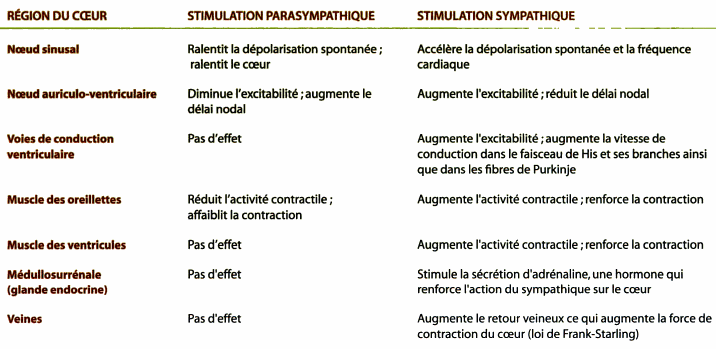 IV. Mécanisme de l’augmentation du Qc                         2. stimulation sympathique sur la contractilité et le retour veineux (RV)
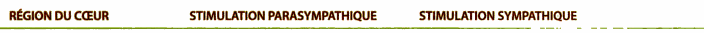 Sherwood,  PHYSIOLOGIE HUMAINE,  2éme édition, De Boeck éditions, 2006
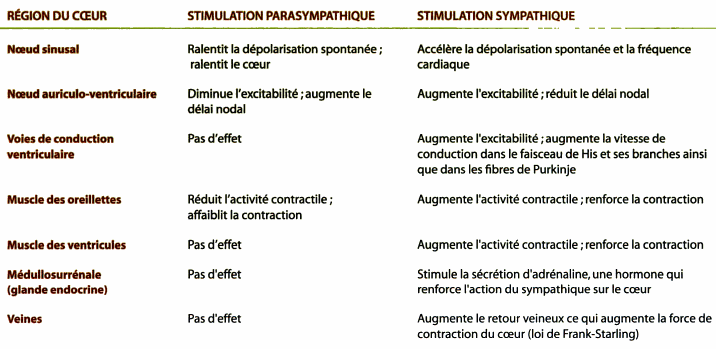 IV. Mécanisme de l’augmentation du Qc                         2. stimulation sympathique sur la contractilité et le retour veineux (RV)
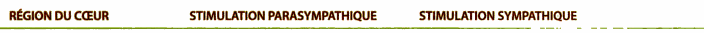 Sherwood,  PHYSIOLOGIE HUMAINE,  2éme édition, De Boeck éditions, 2006
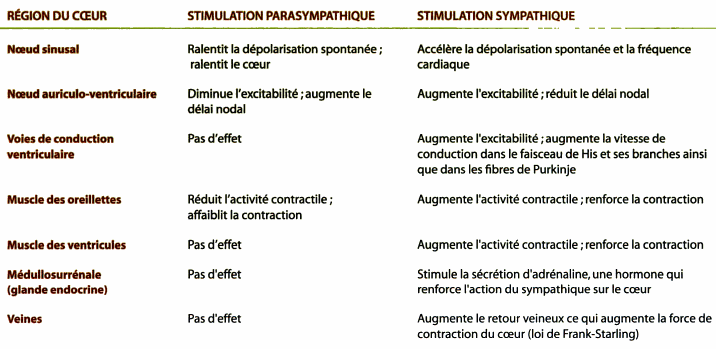 IV. Mécanisme de l’augmentation du Qc                         2. stimulation sympathique sur la contractilité et le retour veineux (RV)
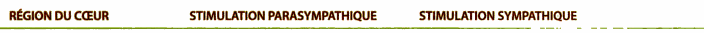 Sherwood,  PHYSIOLOGIE HUMAINE,  2éme édition, De Boeck éditions, 2006
IV. Mécanisme de l’augmentation du Qc 3. Action de la contractilité sur le VES
La contractilité (force de la 
Contraction), signifie la vitesse et le degré de raccourcissement des fibres musculaires au moment de la contraction
  Dépend de la quantité du Ca++ délivrée aux protéines contractiles.
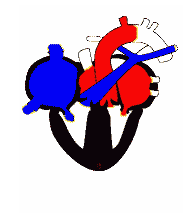 IV. Mécanisme de l’augmentation du Qc 3. Action de la contractilité sur le VES
L’augmentation de la contractilité entraine une augmentation de la force de contraction et donc du VES.
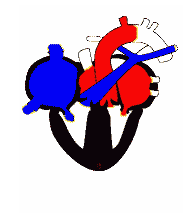 IV. Mécanisme de l’augmentation  du Qc 3. Action de la contractilité sur le VES
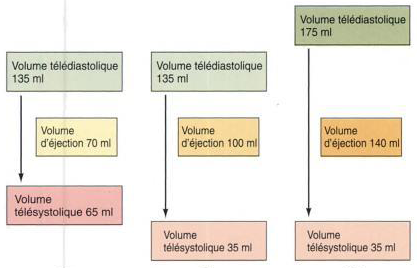 Augmentation du
 retour veineux
Action du sympathique
Sherwood,  PHYSIOLOGIE HUMAINE,  2éme édition, De Boeck éditions, 2006
IV. Mécanisme de l’augmentation du Qc 3. Action de la contractilité sur le VES
La relation entre la   
     contractilité et VES  est une  
     régulation extrinsèque liée 
     à l’action du sympathique.
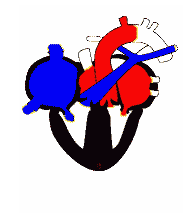 IV. Mécanisme de l’augmentation du Qc                         4. Action du VTD sur le VES
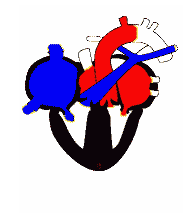 L’augmentation du VTD entraine une augmentation du VES.
IV. Mécanisme de l’augmentation du Qc                         4. Action du VTD sur le VES
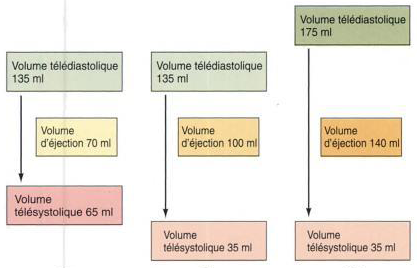 Sherwood,  PHYSIOLOGIE HUMAINE,  2éme édition, De Boeck éditions, 2006
IV. Mécanisme de l’augmentation du Qc                         4. Action du VTD sur le VES
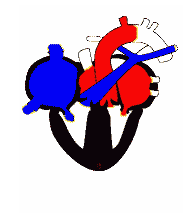 La relation entre le VTD et VES  est une régulation intrinsèque au niveau du cœur (lois de Frank- Starling).
IV. Mécanisme de l’augmentation du Qc                         5. Action du RV sur le VTD
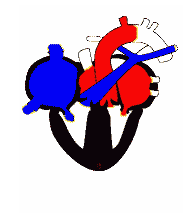 IV. Mécanisme de l’augmentation du Qc                         5. Action du RV sur le VTD
Le RV est le sang qui revient au cœur droit et secondairement au cœur gauche. Il permet le remplissage des ventricules et détermine le VTD.
L’augmentation du RV entraine une augmentation du VTD
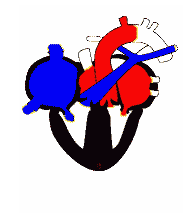 IV. Mécanisme de l’augmentation du Qc 6. Action des facteurs extracardiaques sur le RV
- Pompe musculaire 
       - Vasomotricité du secteur veineux 
       - Pompe respiratoire (RV augmente en inspiration)

    Ces 3 derniers mécanismes agissent sur la différence de pression (gradient de pression) entre le secteur veineux et l’OD
IV. Mécanisme de l’augmentation du Qc 7. Action des résistances à l’éjection
Ensemble de forces, groupées sous 
     la nomination
     d’impédance artérielle,
    que doit vaincre le VG  
    au moment de  
    l’éjection.
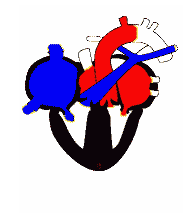 IV. Mécanisme de l’augmentation du Qc 7. Action des résistances à l’éjection
Elles sont constituées de:
  - La masse sanguine avec sa  
   viscosité que le cœur doit lui 
    donner une accélération 
    (force d’inertie). 
  - La paroi aortique élastique 
    que le cœur doit distendre 
    (force capacitive)
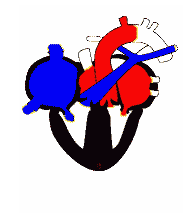 IV. Mécanisme de l’augmentation du Qc 7. Action des résistances à l’éjection
Le raiseau artériel 
     qui résiste avec sa 
     vasomotricité 
     artériolaire à l
    l’écoulement du sang 
    (force résistive)+++
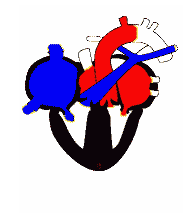 Références
Eleine N MARIEB. Anatomie et physiologie humaine.     
   Adaptation française de la 6eme édition américaine par 
   René LACHAINE.© 2005. Pearson Education France

 Sherwood,  PHYSIOLOGIE HUMAINE,  2éme édition, 
   De Boeck éditions, 2006